Biomedical OntologyPHI 548 / BMI 508
Werner Ceusters and Barry Smith
Lecture 3Part 1: Ontology of Clinical Practice (continued) Werner CeustersPart 2: Ontology of ExperimentsBarry Smith
Ontology of Clinical Practice(continued from Lecture 2)
Werner Ceusters
Schedule
Lecture 2:
The diagnostic process
The Ontology for General Medical Science (OGMS)
Entities on the side of the patient

Lecture 3:
The Ontology for General Medical Science (OGMS)
Representations
Application to medical documentation
Big Picture
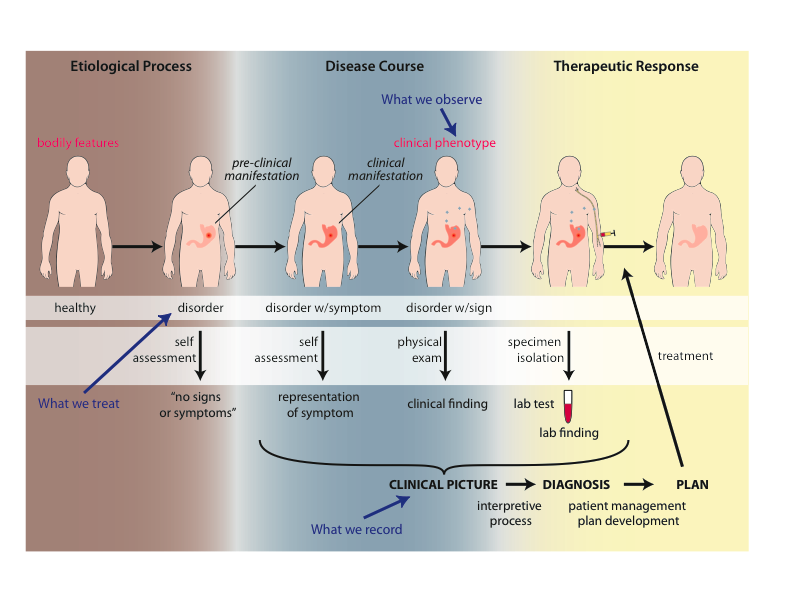 ‘Findings’ / ‘observations’
On the side of the patient
Bodily features
Symptoms
Signs
Observed through physical examination
Observed through lab test
‘Findings’ / ‘observations’
On the side of the patient
Bodily features
Symptoms
Signs
Observed through physical examination
Observed through lab test
Phenotype =def. – A (combination of) bodily
feature(s) of an organism determined by the
interaction of its genetic make-up and environment.
Clinical Phenotype =def. – A clinically abnormal
phenotype.
‘Findings’ / ‘observations’
On the side of the patient
Bodily features
Symptoms
Signs
Observed through physical examination
Observed through lab test
Representations
Findings
Anamnestic findings

Clinical findings

Laboratory findings
‘Findings’ / ‘observations’
On the side of the patient
Bodily features
Symptoms
Signs
Observed through physical examination
Observed through lab test

Clinical phenotype
Representations
Findings
Anamnestic findings

Clinical findings

Laboratory findings

Clinical picture
Clinical picture
Clinical Picture =def. – A representation of a clinical phenotype that is inferred from the combination of laboratory, image and clinical findings about a given patient.
‘Findings’ / ‘observations’
On the side of the patient
Bodily features
Symptoms
Signs
Observed through physical examination
Observed through lab test
Diseases
Representations
Findings
Anamnestic findings

Clinical findings

Laboratory findings
Diagnoses
Diagnosis
Clinical Picture =def. – A representation of a clinical phenotype that is inferred from the combination of laboratory, image and clinical findings about a given patient. 

Diagnosis =def. – A conclusion of an interpretive process that has as input a clinical picture of a given patient and as output an assertion to the effect that the patient has a disease of such and such a type.
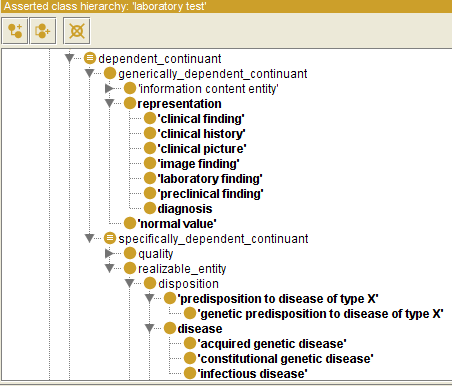 Generically Dependent Continuants
Generically
Dependent
Continuant
if one bearer ceases to exist, then the entity can survive, because there are other bearers
(copyability)

the pdf file on my laptop
the DNA (sequence) in this chromosome
Information 
Object
Gene 
Sequence
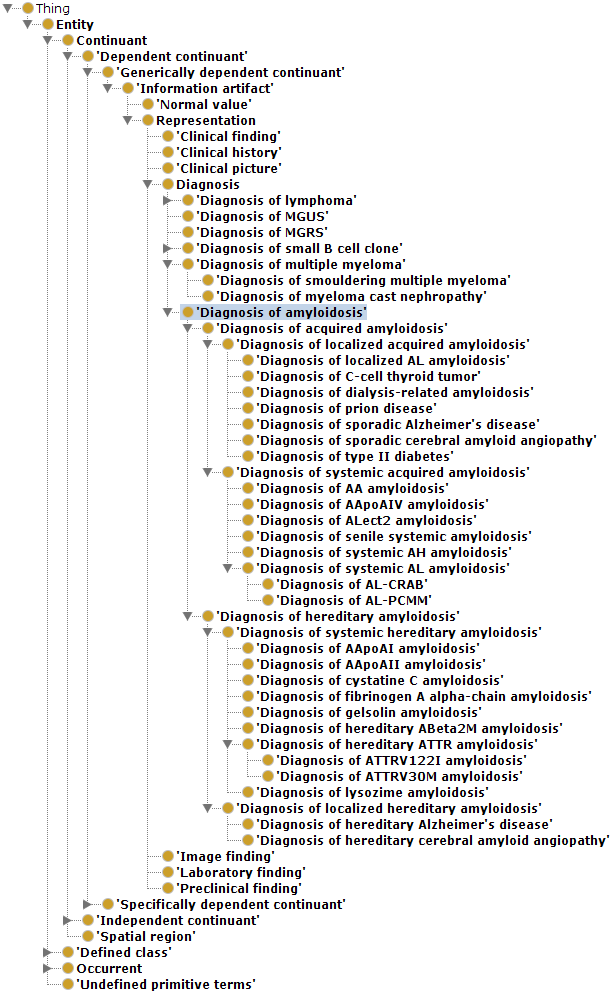 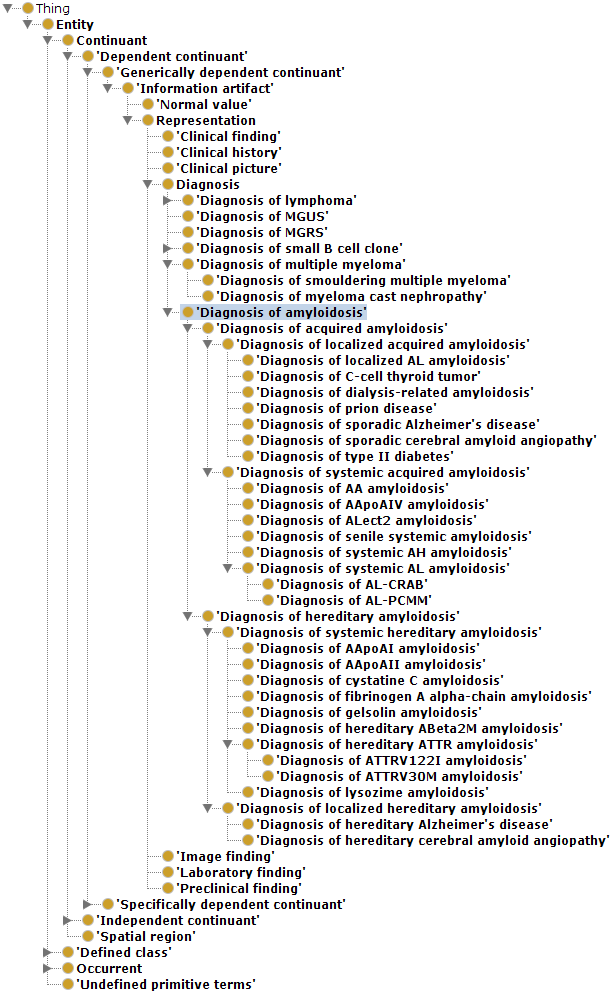 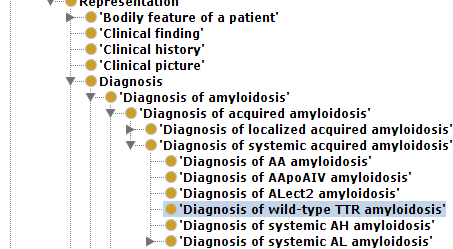 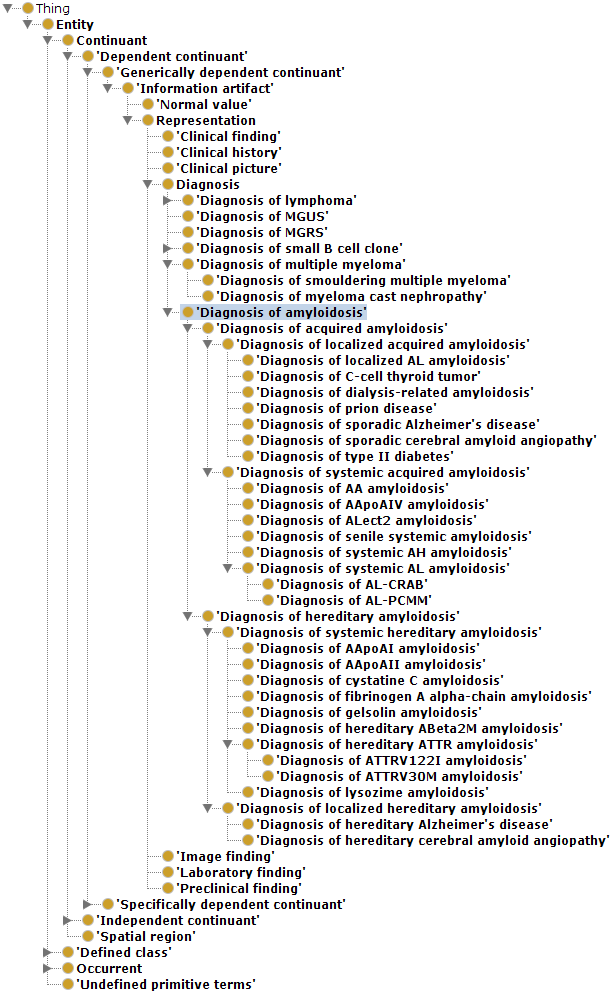 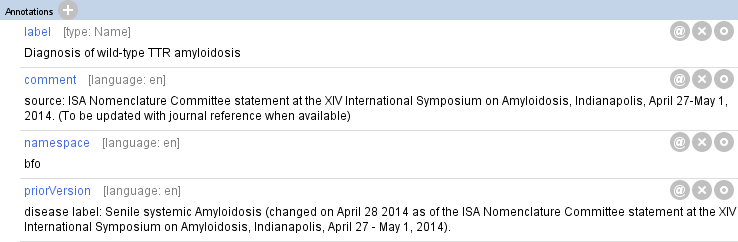 No conflation of diagnosis, disease, and disorder
The diagnosis is here
The disorder is there
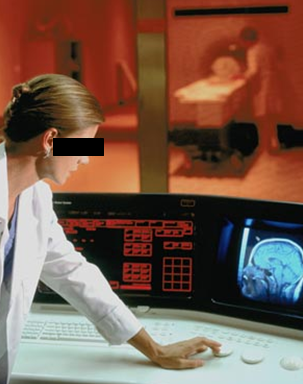 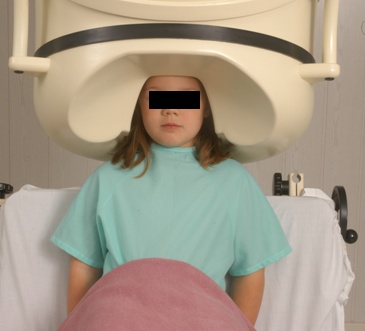 The disease is there
No conflation of diagnosis, disease, and disorder
produces
bears
realized_in
etiological process
disorder
disease
pathological process
produces
diagnosis
interpretive process
signs & symptoms
abnormal bodily features
produces
participates_in
recognized_as
[Speaker Notes: font was too small, color inside green boxes was hardly readable]
Application of OGMS in medical documentation
Key OGMS definitions
Scheuermann R, Ceusters W, Smith B. Toward an Ontological Treatment of Disease and Diagnosis. 2009 AMIA Summit on Translational Bioinformatics, San Francisco, California, March 15-17, 2009;: 116-120. Omnipress ISBN:0-9647743-7-2
Key OGMS definitions
Scheuermann R, Ceusters W, Smith B. Toward an Ontological Treatment of Disease and Diagnosis. 2009 AMIA Summit on Translational Bioinformatics, San Francisco, California, March 15-17, 2009;: 116-120. Omnipress ISBN:0-9647743-7-2
Key OGMS definitions
Scheuermann R, Ceusters W, Smith B. Toward an Ontological Treatment of Disease and Diagnosis. 2009 AMIA Summit on Translational Bioinformatics, San Francisco, California, March 15-17, 2009;: 116-120. Omnipress ISBN:0-9647743-7-2
Key OGMS definitions
Scheuermann R, Ceusters W, Smith B. Toward an Ontological Treatment of Disease and Diagnosis. 2009 AMIA Summit on Translational Bioinformatics, San Francisco, California, March 15-17, 2009;: 116-120. Omnipress ISBN:0-9647743-7-2
Key OGMS definitions
Scheuermann R, Ceusters W, Smith B. Toward an Ontological Treatment of Disease and Diagnosis. 2009 AMIA Summit on Translational Bioinformatics, San Francisco, California, March 15-17, 2009;: 116-120. Omnipress ISBN:0-9647743-7-2
Disorder related configurations
No disorder instance 	 no disease instance,
				 no pathological processes;
A disorder instance can eliminate the range of circumstances under which another disorder instance can lead to pathological processes	     no disease instance;
Disorders of the same type in distinct patients, or in the same patient at distinct times, may lead to diseases of distinct types;
Diseases of the same type may unfold themselves in disease courses of distinct types;
Diseases of distinct types may unfold themselves in disease courses of the same type;
…
What are diagnoses in EHRs about?(What are the options?)
Scheuermann R, Ceusters W, Smith B. Toward an Ontological Treatment of Disease and Diagnosis. 2009 AMIA Summit on Translational Bioinformatics, San Francisco, California, March 15-17, 2009;: 116-120. Omnipress ISBN:0-9647743-7-2
What are diagnoses in EHRs about?(What are the options?)
781.2 Abnormality of gait
What are diagnoses in EHRs about?(What are the options?)
781.2 Abnormality of gait
What are diagnoses in EHRs about?(What are the options?)
256.0 - Hyperestrogenism
What are diagnoses in EHRs about?(What are the options?)
256.0 - Hyperestrogenism
What are diagnoses in EHRs about?(What are the options?)
250.23 Diabetes with hyperosmolarity, type I, uncontrolled
What are diagnoses in EHRs about?(What are the options?)
250.23 Diabetes with hyperosmolarity, type I, uncontrolled
What are diagnoses in EHRs about?(What are the options?)
749.01 - Cleft palate, unilateral, complete
What are diagnoses in EHRs about?(What are the options?)
749.01 - Cleft palate, unilateral, complete
What are diagnoses in EHRs about?(What are the options?)
V65.5 - Person with feared complaint in whom no diagnosis was made
What are diagnoses in EHRs about?(What are the options?)
V65.5 - Person with feared complaint in whom no diagnosis was made